这里是文档标题
这里是文档副标题
市场部 XXX  201X年X月
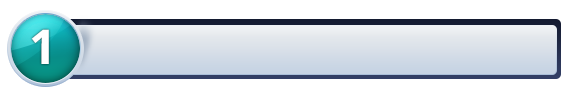 点击这里输入目录
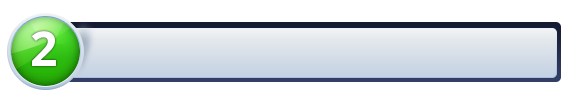 点击这里输入目录
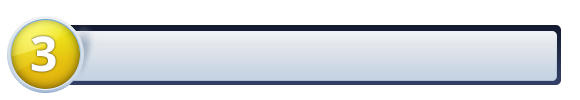 点击这里输入目录
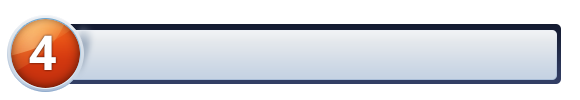 点击这里输入目录
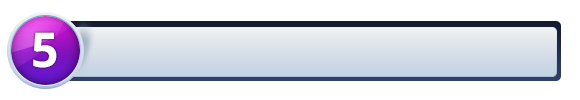 点击这里输入目录
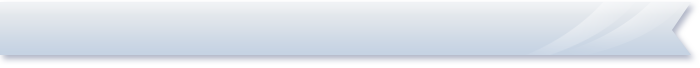 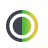 点击这里输入标题
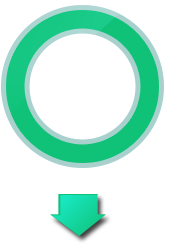 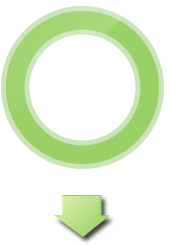 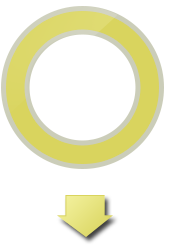 2011
2012
2013
2014
这里输入说明的文字内容等这里输入说明的文字内容等这里输入说明的文字内容等这里输入说明的文字内容等
这里输入说明的文字内容等这里输入说明的文字内容等这里输入说明的文字内容等这里输入说明的文字内容等
这里输入说明的文字内容等这里输入说明的文字内容等这里输入说明的文字内容等这里输入说明的文字内容等
这里输入说明的文字内容等这里输入说明的文字内容等这里输入说明的文字内容等这里输入说明的文字内容等
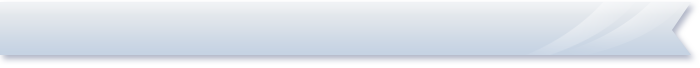 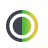 点击这里输入标题
这里输入文字这里输入文字这里输入文字这里输入文字这里输入文字这里输入文字这里输入文字这里输入文字这里输
这里输入文字这里输入文字这里输入文字这里输入文字这里输入文字这里输入文字这里输入文字这里输入文字这里输
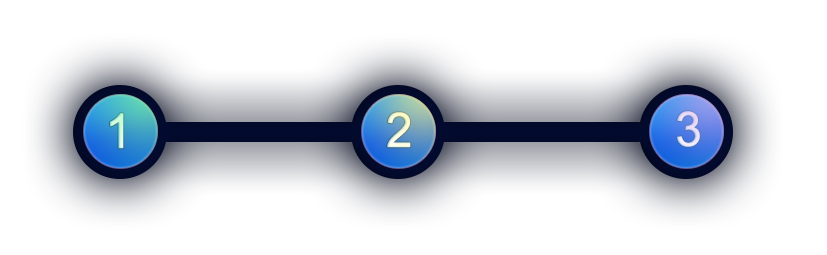 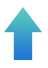 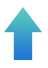 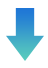 这里输入文字这里输入文字这里输入文字这里输入文字这里输入文字这里输入文字这里输入文字这里输入文字这里输
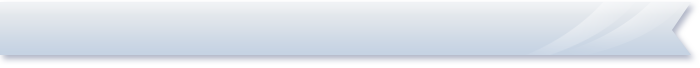 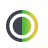 点击这里输入标题
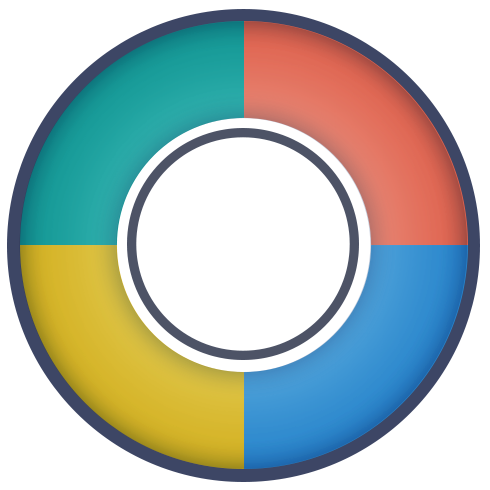 这里输入说明的文字内容等这里输入说明的文字内容等这里输入说明的文字内容等这里输入说明的文字内容等
这里输入说明的文字内容等这里输入说明的文字内容等这里输入说明的文字内容等这里输入说明的文字内容等
文字
文字
文字说明内容
这里输入说明的文字内容等这里输入说明的文字内容等这里输入说明的文字内容等这里输入说明的文字内容等
这里输入说明的文字内容等这里输入说明的文字内容等这里输入说明的文字内容等这里输入说明的文字内容等
文字
文字
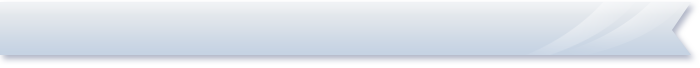 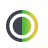 点击这里输入标题
这里输入标题你想输什么就输什么
这里输入文字这里输入文字这里输入文字这里输入文字这里输入文字这里输入文字这里输入文字这里输入文字这里输这里输这里输这里输这里输这里输这里输这里输这里输入文字这里输入文字这里输入文字这里输入文字这里输入文字这里输入文字这里输入文字这里输入文字这里输入文字这里输入文字这里输入
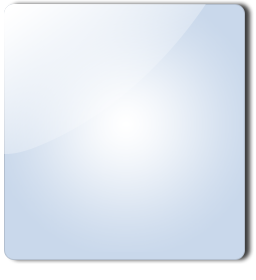 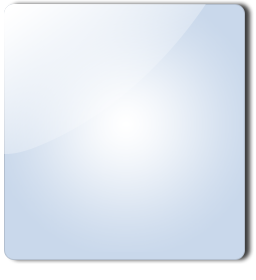 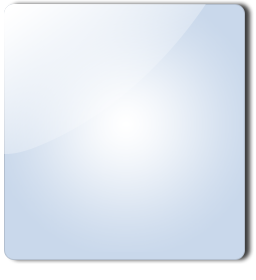 这里输入文字这里输入文字这里输入文字这里输入文字这里输入文字这里输入文字这里输入文字这里输入文字这里输这里输这里输这里输这里输这里输这里输这里输这里输这里输这里
这里输入文字这里输入文字这里输入文字这里输入文字这里输入文字这里输入文字这里输入文字这里输入文字这里输这里输这里输这里输这里输这里输这里输这里输这里输这里输这里
这里输入文字这里输入文字这里输入文字这里输入文字这里输入文字这里输入文字这里输入文字这里输入文字这里输这里输这里输这里输这里输这里输这里输这里输这里输这里输这里
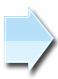 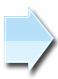 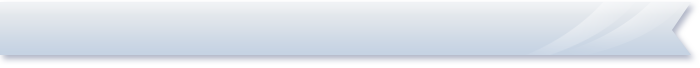 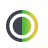 点击这里输入标题
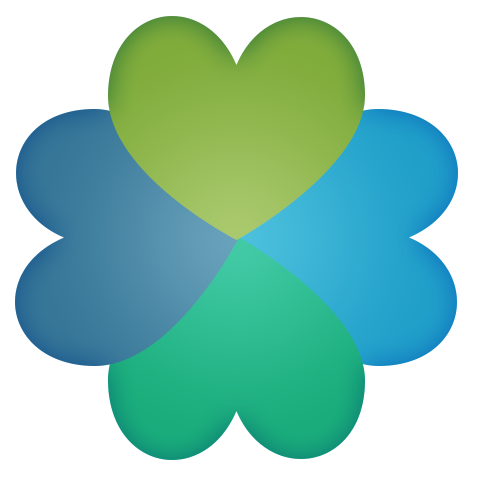 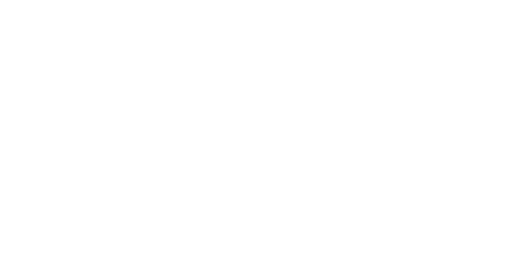 文字说明标题
这里输入文字这里输入文字这里输入文字这里输入文字这里输入文字这里输入文字这里输入文字这里输入文字这里输入文字这里输入文字这里输入文字这里输入文字这里输入文字这里输入文字
文字说明标题
文字说明标题
文字说明标题
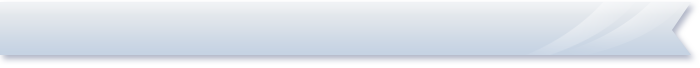 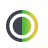 点击这里输入标题
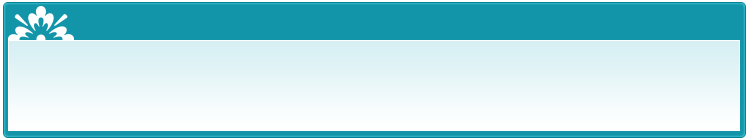 这是一个标题
这里输入内容这里输入内容这里输入内容这里输入内容这里输入内容这里输入内容这里输入内容这里输入内容这里输入内容这里输入内容这里输入内容这里输入内容
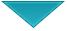 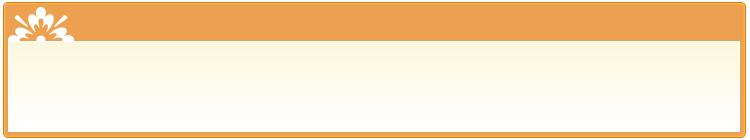 这是一个标题
这里输入内容这里输入内容这里输入内容这里输入内容这里输入内容这里输入内容这里输入内容这里输入内容这里输入内容这里输入内容这里输入内容这里输入内容这里输入内容这里输入内容这里输入内容这里输入内容这里输入内容
这里输入内容
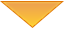 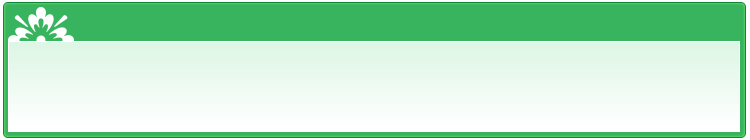 这是一个标题
这里输入内容这里输入内容这里输入内容这里输入内容这里输入内容这里输入内容这里输入内容这里输入内容这里输入内容这里输入内容这里输入内容这里输入内容
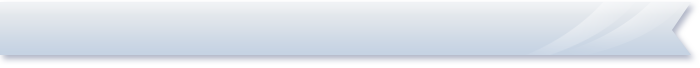 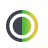 点击这里输入标题
这里输入小标题
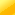 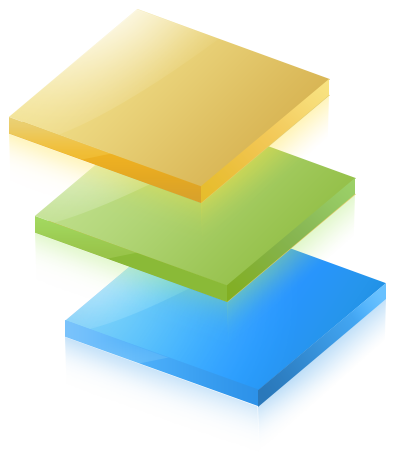 这里输入内容这里输入内容这里输入内容这里输入内容这里输入内容这里输入内容这里输入内容这里输入内容这里输入内容这里输入内容这里输入内容这里输入内容这里输入内容
这里输入小标题
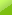 这里输入内容这里输入内容这里输入内容这里输入内容这里输入内容这里输入内容这里输入内容这里输入内容这里输入内容这里输入内容这里输入内容这里输入内容这里输入内容
这里输入小标题
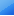 这里输入内容这里输入内容这里输入内容这里输入内容这里输入内容这里输入内容这里输入内容这里输入内容这里输入内容这里输入内容这里输入内容这里输入内容这里输入内容
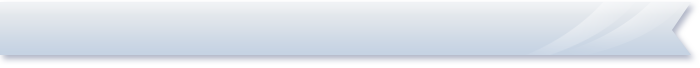 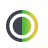 点击这里输入标题
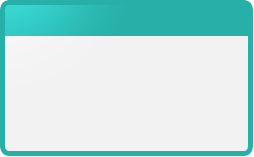 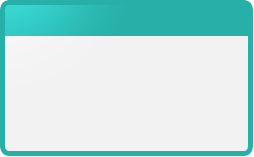 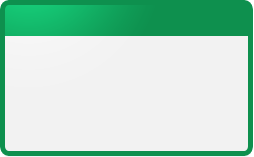 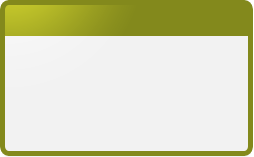 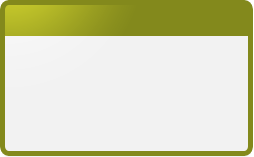 1、小标题
2、小标题
2、小标题
文字内容文字内容文字内容文字内容文字内容文字内容文字内容文字内容文字内容
文字内容文字内容文字内容文字内容文字内容文字内容文字内容文字内容文字内容
文字内容文字内容文字内容文字内容文字内容文字内容文字内容文字内容文字内容文字内容文字内容文字内容文字内容文字内容文字内容文字内容
文字内容文字内容文字内容文字内容文字内容文字内容文字内容文字内容文字内容文字内容文字内容文字内容文字内容文字内容文字内容文字内容
文字内容文字内容文字内容文字内容文字内容文字内容文字内容文字内容文字内容
文字内容文字内容文字内容文字内容文字内容文字内容文字内容文字内容文字内容
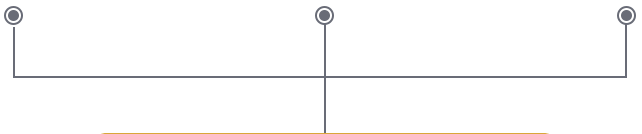 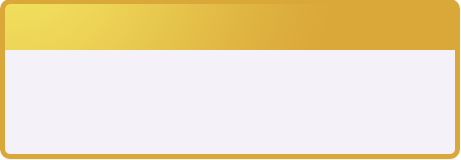 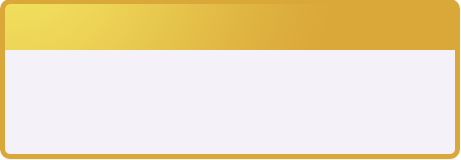 大的文字颜色标题
大的文字颜色标题
输入文字输入文字输入文字输入文字输入文字输入文字输入文字输入文字输入文字输入文字输入文字输入文字输入文字输入文字输入文字输入文字
输入文字输入文字输入文字输入文字输入文字输入文字输入文字输入文字输入文字输入文字输入文字输入文字输入文字输入文字输入文字输入文字
谢谢观看
---- 市场部 XXX